Муниципальное автономное дошкольное образовательное учреждение детский сад  №5 «Теремок»
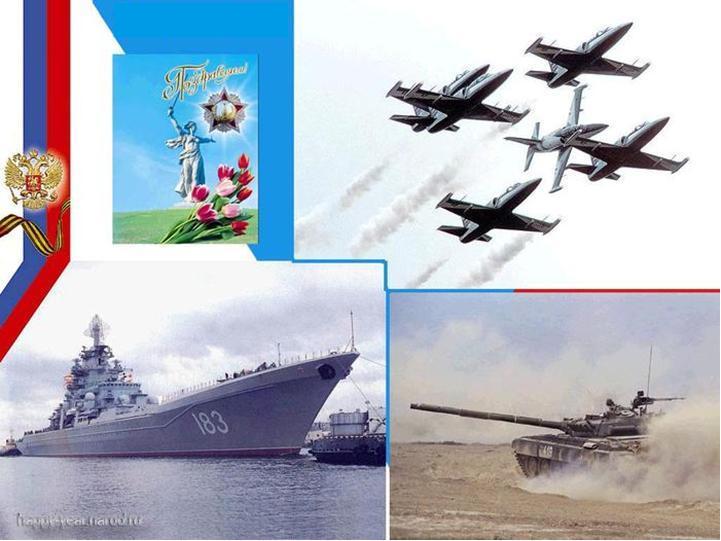 «23 ФЕВРАЛЯ 
ДЕНЬ ЗАЩИТНИКА ОТЕЧЕСТВА»
Подготовили воспитатели 
Яханова Анна Викторовна
Белова Эльвира Масгутовна  Преображенская Галина Юрьевна
Серова Ольга Анатольевна
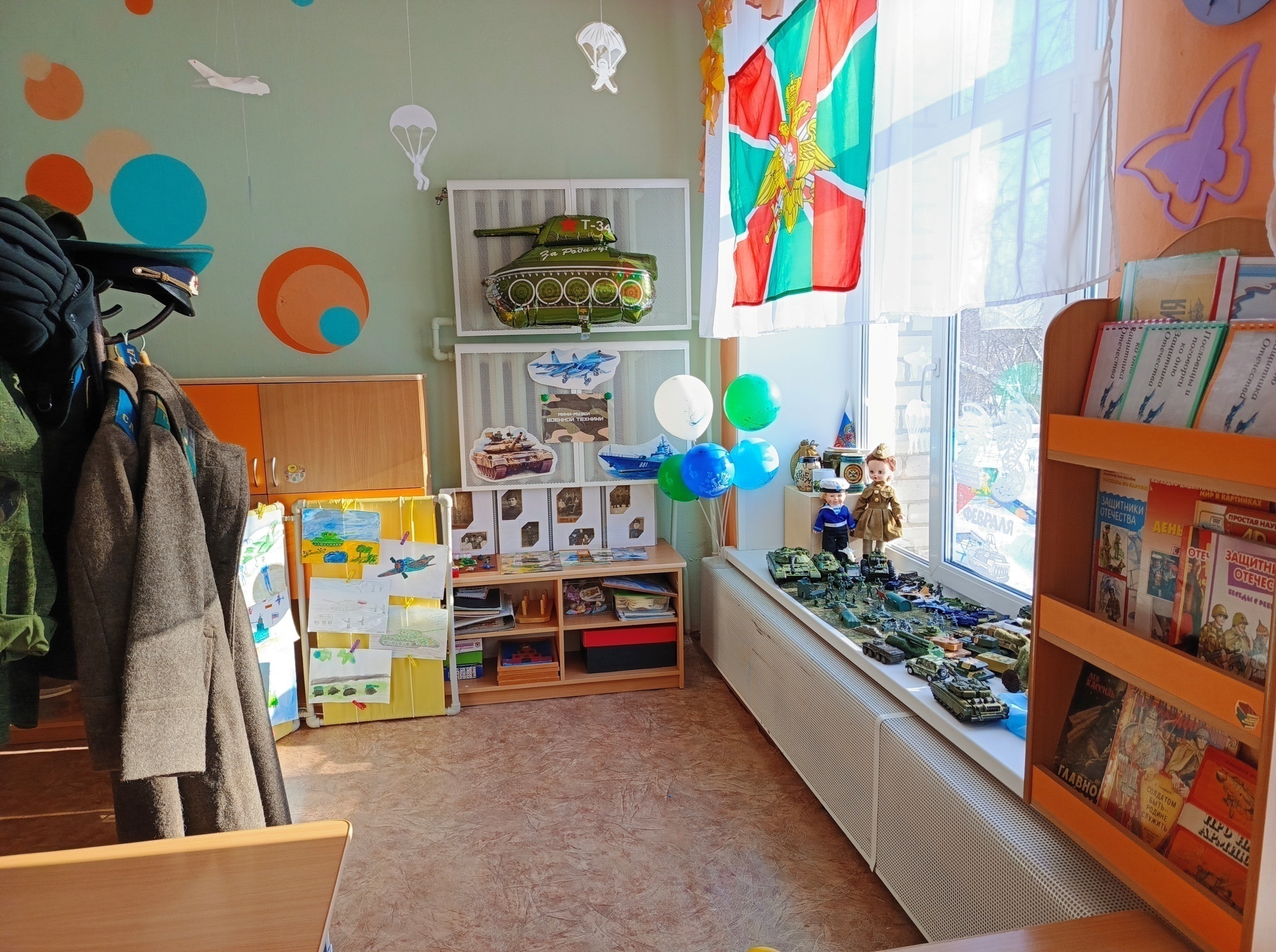 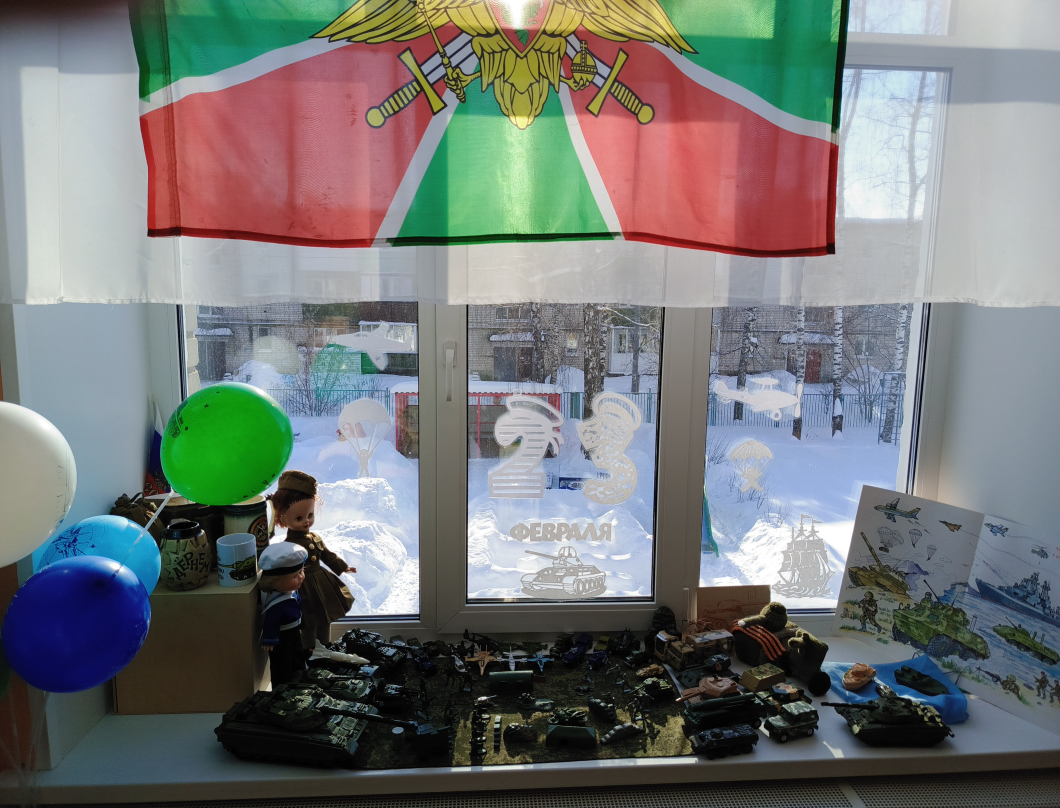 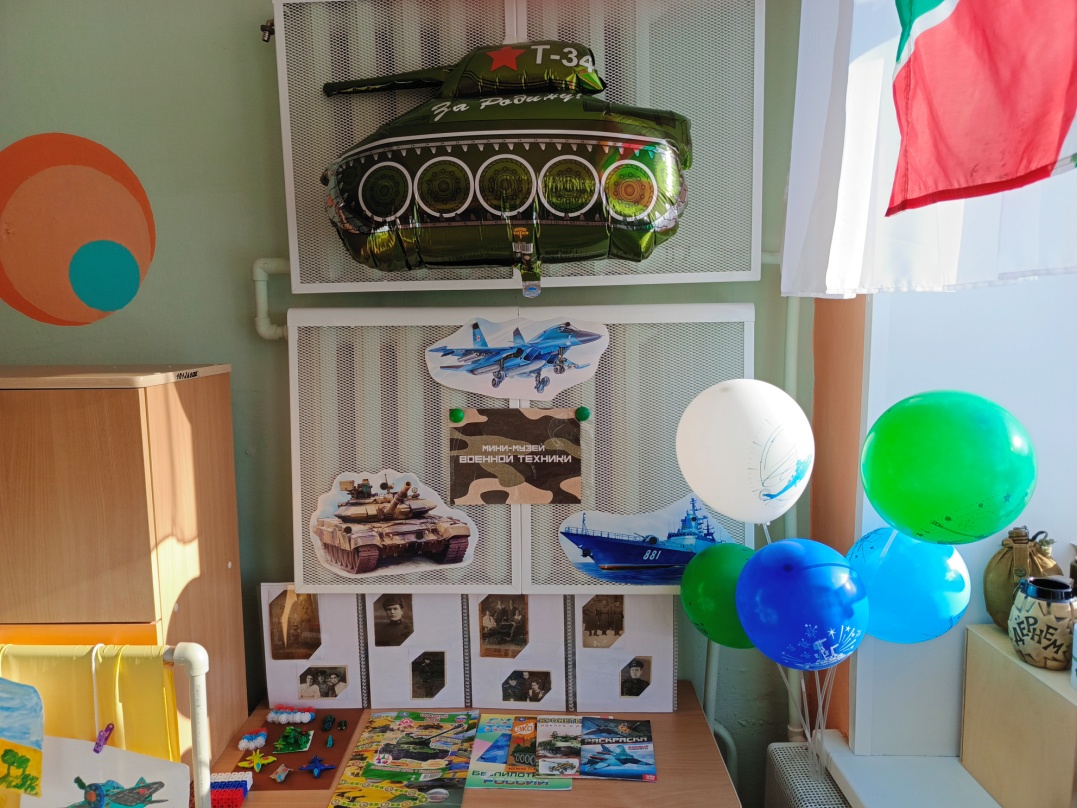 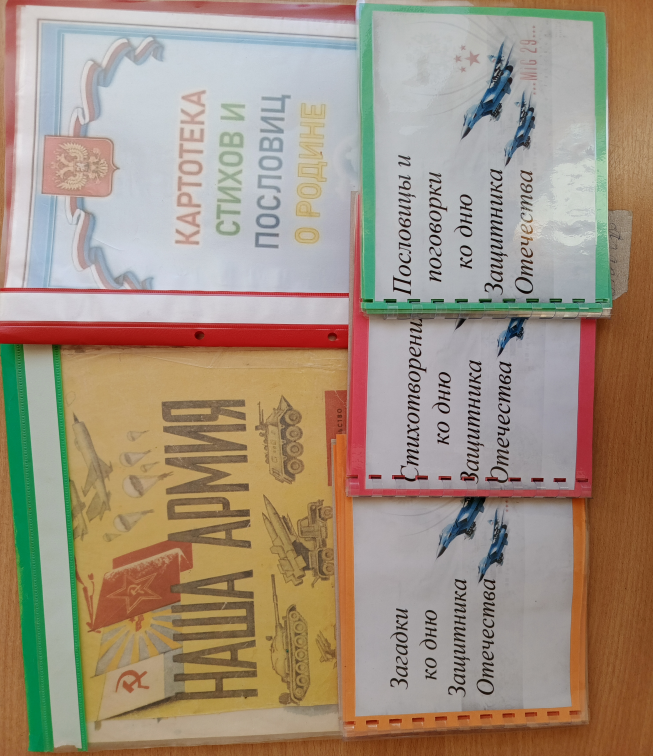 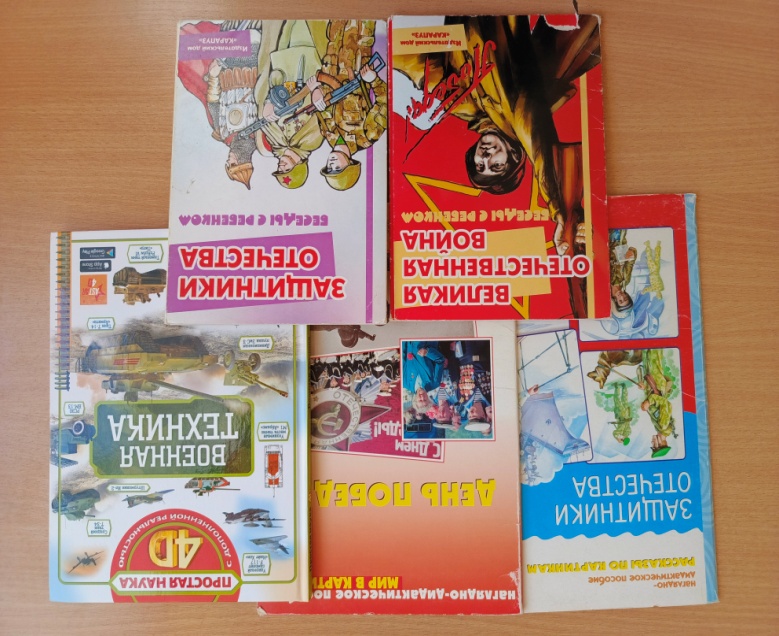 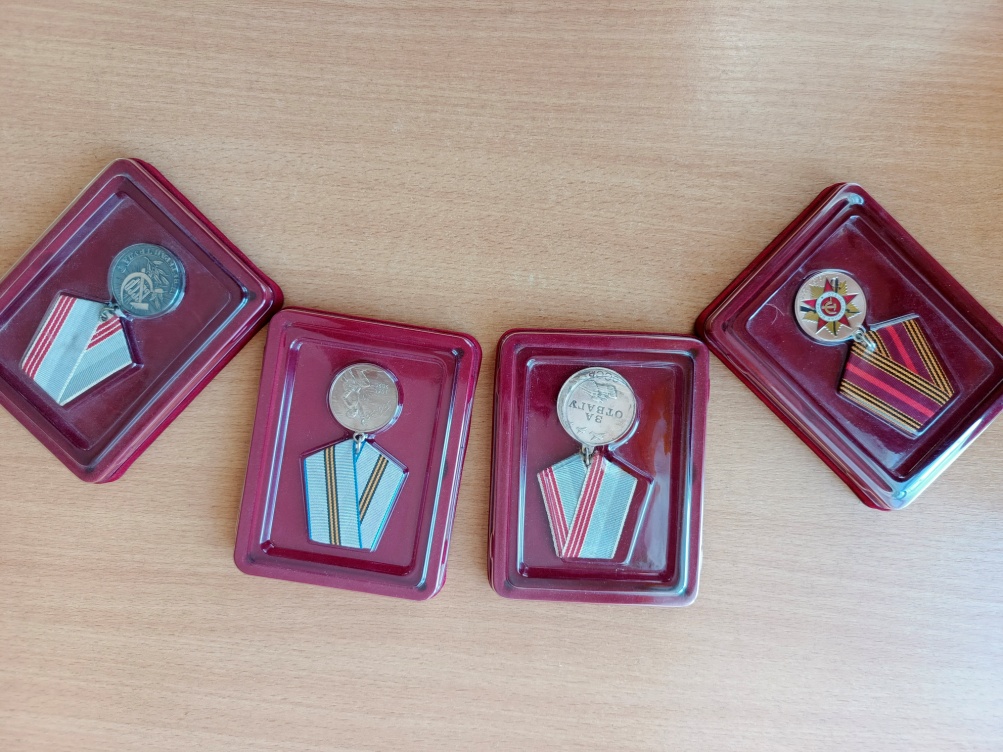 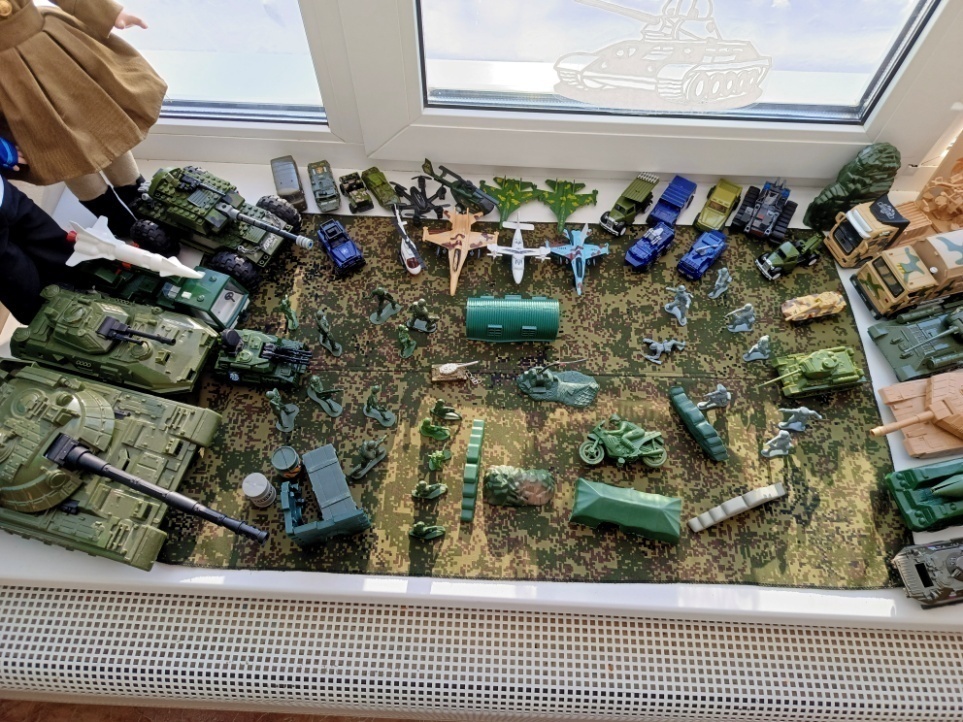 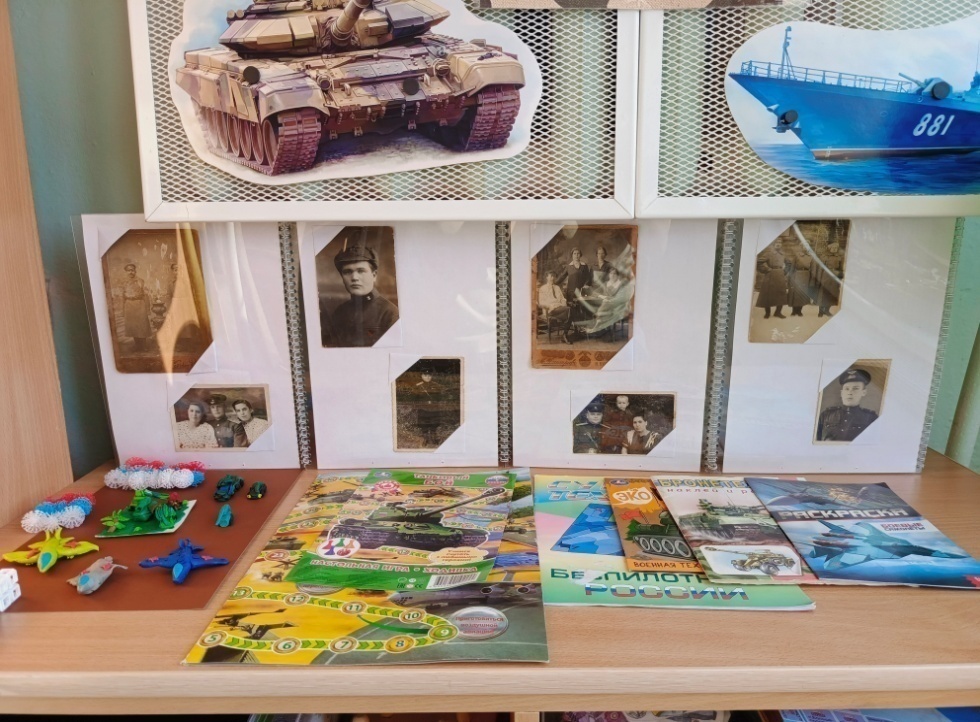 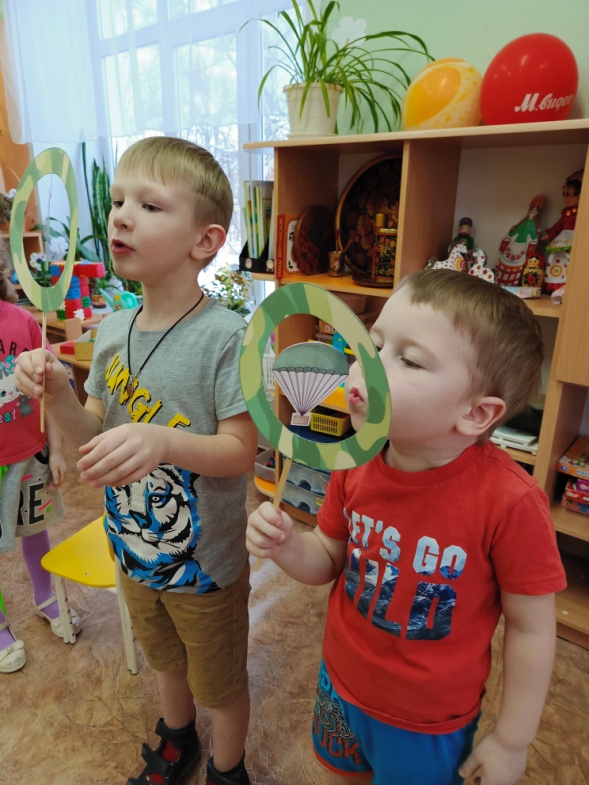 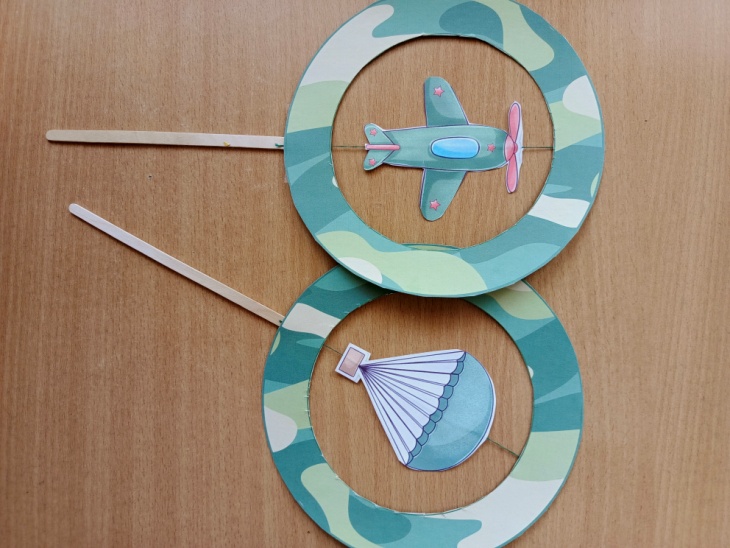 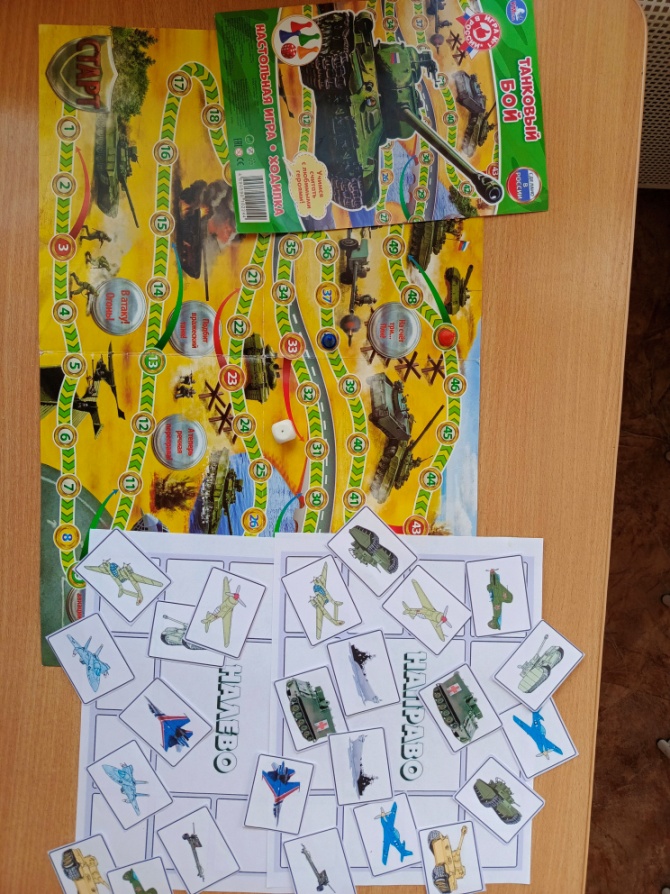 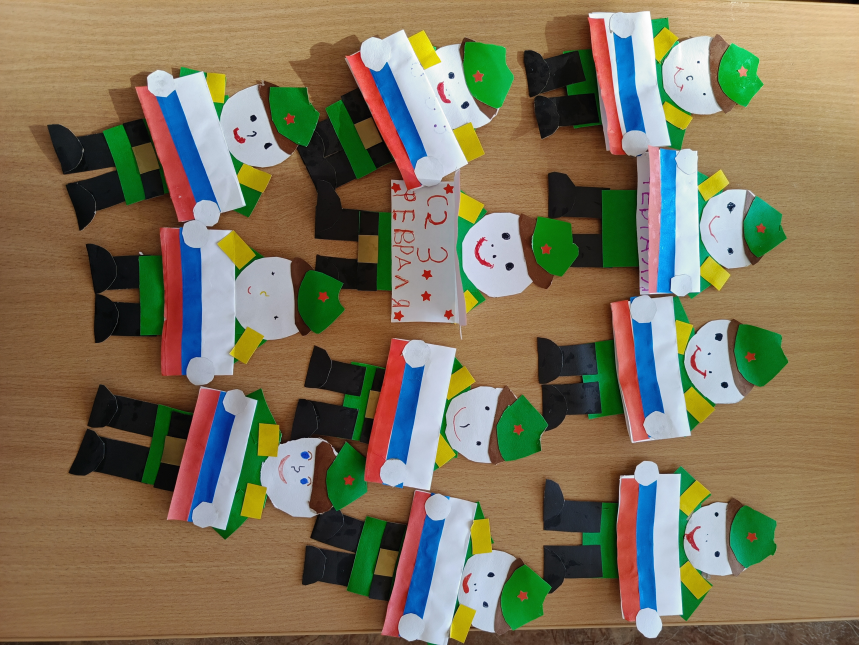 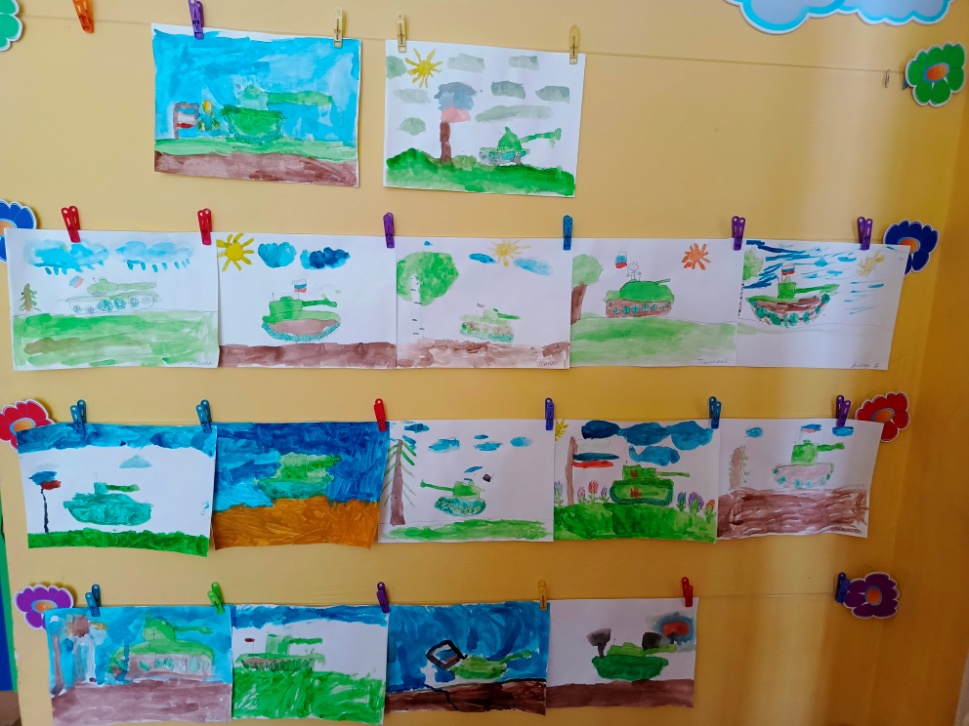